СЕМЕЙНО-ОРИЕНТИРАН ПОДХОД В СОЦИАЛНАТА РАБОТА
Д-р Наталия Г. Христова – Михайлова 
Стоян Михайлов
ЗАЩО Е НЕОБХОДИМО ДА РАБОТИМ 
ЕФЕКТИВНО СЪС СЕМЕЙСТВОТО?
20 ГОДИНИ НА СЪЗДАВАНЕ И РАЗВИТИЕ НА СИСТЕМА ОТ СОЦИАЛНИ УСЛУГИ ЗА ПОДКРЕПА НА РИСКОВИ ГРУПИ И ЗАМЯНА НА ИНСТИТУЦИОНАЛНИЯ МОДЕЛ ЗА РАБОТА И ПОДКРЕПА С УСЛУГИ В ОБЩНОСТТА.
КПД ПРИЗНАВА, ЧЕ ЗА ПЪЛНОТО И ХАРМОНИЧНО РАЗВИТИЕ НА ЛИЧНОСТТА НА ДЕТЕТО ТО ТРЯБВА ДА РАСТЕ В СЕМЕЙНА СРЕДА, В АТМОСФЕРА НА ЩАСТИЕ, ЛЮБОВ И РАЗБИРАТЕЛСТВО, А РОДИТЕЛИТЕ ИМАТ ПРАВОТО И НОСЯТ ОТГОВОРНОСТТА ДА ОСИГУРЯТ ВЪЗМОЖНОСТИ ЗА НЕГОВОТО РАЗВИТИЕ.
ПРЕДОСТАВЯНЕ НА СОЦИАЛНИ УСЛУГИ  ОРИЕНТИРАНИ КЪМ ЗАЩИТАВАНЕ НА ПРАВОТО НА ДЕЦАТА НА ЖИВОТ В СЕМЕЙНА СРЕДА ИЛИ ОРИЕНТИРАНОСТ КЪМ „СПАСЯВАНЕ НА ДЕЦАТА“, ДОРИ ОТ ТЕХНИТЕ СЕМЕЙСТВА ?
ЗАЩО Е НЕОБХОДИМО ДА РАБОТИМ 
ЕФЕКТИВНО СЪС СЕМЕЙСТВОТО?
ОСНОВНАТА ЦЕЛ НА СИСТЕМАТА ЗА ПРЕДОСТАВЯНЕ НА СОЦИАЛНИ УСЛУГИ ЗА ДЕЦА Е ОСИГУРЯВАНЕ НА ДЪЛГОСРОЧНО БЛАГОПОЛУЧИЕ НА ДЕЦАТА В ТЕХНИТЕ СЕМЕЙСТВА ВИНАГИ, КОГАТО ТОВА Е ВЪЗМОЖНО (MCCROSKEY AND MEEZAN, 1998). 
ДЕТСКОТО БЛАГОСЪСТОЯНИЕ Е В ЦЕНТЪРА НА УСИЛИЯТА, НО ЗА ДА СЕ ПОСТИГНАТ ЦЕЛИТЕ И РЕЗУЛТАТИТЕ, РАБОТАТА ТРЯБВА ДА БЪДЕ ОСЪЩЕСТВЯВАНА СЪС СЕМЕЙСТВОТО (O’LOUGHLIN AND O’LOUGHLIN, 2008). 
ЕФЕКТИВНОСТТА НА СЕМЕЙНО ОРИЕНТИРАНИТЕ УСЛУГИ Е СВЪРЗАНА СЪС СТЕПЕНТА, В КОЯТО ПОСТИГАТ ПРОМЯНА НА РОЛЯТА НА ПРОФЕСИОНАЛИСТИТЕ, ЦЕНТРИРАНИ СА КЪМ СЕМЕЙСТВОТО, А НЕ САМО КЪМ ДЕТЕТО, ЗАЧИТАТ РОДИТЕЛСКИТЕ ПРАВА И ОТГОВОРНОСТИ И СА ОРИЕНТИРАНИ КЪМ РАЗВИТИЕ НА КАПАЦИТЕТА И СИЛНИТЕ СТРАНИ НА СЕМЕЙСТВОТО (PETR, 2003).
АктуалнаТА ситуация - Исторически аналози (1)
Проследявайки историята на социалната работа, Petr (2003) прави извод, че доставчиците на социални услуги много дълго са се съсредоточавали предимно към подкрепа на децата

Професионалистите са обучавани да оценяват, диагностицират и работят само с децата. В случай, че семействата са били вземани под внимание, те са разглеждани преди всичко като източник на проблеми, като препятствие пред детското развитие или като нерелевантни за процеса на интервенция
АктуалнаТА ситуация - Исторически аналози (2)
в исторически план има данни, че именно семействата са оспорвали подхода, при който професионалните усилия са съсредоточени само към подкрепа на децата, често за сметка на работа със семейната система, и са настоявали за промени в системата на предоставяне на услуги. Родителите, а не професионалистите са дали първоначалния тласък за промени към подход, при които семейството получава централно място (Petr, 2003: 118 - 119)
Разбиране на семейно ориентирания подход от българските професионалисти
Над половината от участвалите в изследването професионалисти възприемат този подход като социална работа със семейството, подкрепа на семейството от страна на социалната система в името на най-добрия интерес на детето
За постигането на тази цел, професионалистите споделят, че детето трябва да се възприема като част от семейната система
При осъществяването на семейно - ориентиран подход в социалната работа, от съществено значение според професионалистите е да се подкрепят и развиват ресурсите и силните страни на семейството
Участието на семейството и детето, партньорството на социалния работник с тях се изтъква като водещ принцип при реализиране на този подход.
Резултати от проучването (1)
67 % от участниците в проучването споделят, че основният фактор, затрудняващ работата със семейства, е родителската безотговорност. 
50 % от професионалистите подреждат сред трите основни фактора, препятстващи ефективната работа, и липсата на доверие във възможностите на семействата и липсата на умения за работа с родители сред социалните работници.
Резултати от проучването (2)
Сред факторите, помагащи и улесняващи ефективната работа със семейства, на водещо място (75%) е посочен фактор, свързан с това, че родителите се грижат за детето си 
Сред първите три фактора е и този, свързан с активността на родителите спрямо услугата (40%) - „родителите идват на среща в услугата“.
Данните от проучването показват, че :
Професионалистите разбират и имат нагласа да осъществяват ефективен помагащ процес, при които семейството е в центъра на професионалните усилия. 
Тяхното разбиране и нагласа е за работа със семейства, които са успели да дефинират потребностите си, склонни са да сътрудничат на социалните работници, самостоятелно полагат усилия да променят житейската ситуация, в която са попаднали, грижат се за детето си, отговорни са, имат социални умения и др. 
В този смисъл, не може да се приеме, че този помагащ процес е насочен към родителите и родителството, а още по-малко към подкрепа за разрешаване на проблеми в семейството и функционирането на семейната система. 
Професионалисите, участвали в изследването, имат нагласа да работят ефективно със семейството, но все още  само в контекста на отношенията с децата, семейните модели за възпитание, справяне с трудно поведение и др.
Промяна на парадигмата от фокусирана към детето във фокусирана към семейството (1)
Промяна на парадигмата от фокусирана към детето във фокусирана към семейството (2)
Източник: Garfat, 2001; Hansen & Ainsworth 1983, в Ръководство за работа с родители. (2011). София: ФИЦЕ България
Промяна на парадигмата от фокусирана към детето във фокусирана към семейството (3)
семейно-центрираната практика се стреми да обърне традиционната позиция, в която професионалистът вижда себе си като консултант на родителя (Petr, 2003: 14). Три основни елемента:
професионалистът вижда не само детето, но и семейството като единица и фокус на вниманието
професионалистите зачитат родителското право и отговорност да вземат информирани решения относно грижата за тяхното дете
семейно-ориентираните професионалисти използват подход, насочен към силните страни.
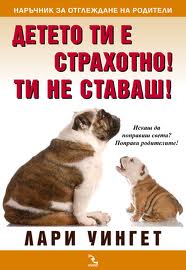 Тази книга е за родителите, които обичат децата си и искат най-доброто за тях. Някои от тези родители имат нужда само да им се напомни кои са най-важните неща. Други имат нужда някой да ги събуди, за да си решат проблемите. Има и такива, които се нуждаят от ритник в задника, защото са се издънили и са изгубили контрол върху семействата си.
Дискусия!





Благодаря за вниманието!